Conservation Agriculture in China
Li Hongwen

Changjiang Scholar, Professor, China Agricultural University (CAU)
Head, Conservation tillage Research Centre (CTRC), MOA
Conservation Tillage
                       ≈ 
Conservation Agriculture
2
1. Background
Farm land:130 Mha
0.1 ha
Total Population: 1300 M
or
Farm land:130 Mha
0.16 ha
Rural Population: 800 M
3
1. Background
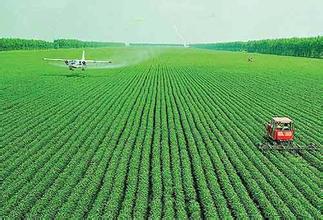 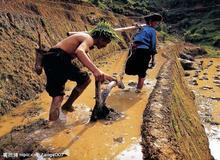 Big or Small？
4
1. Background
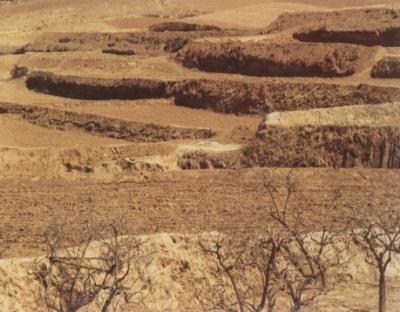 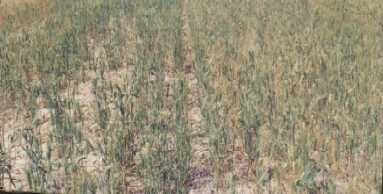 Dry in 9 years of 10, in northern China
1. Background
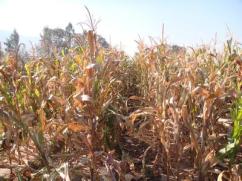 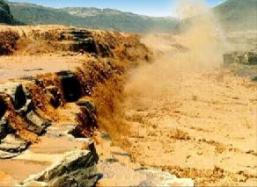 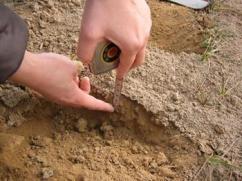 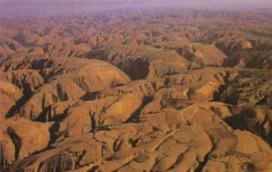 No rain: Dry;              Rain: Erosion
1. Background
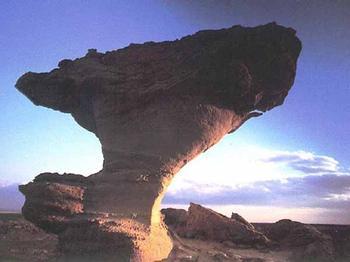 Wind  Erosion
1. Background
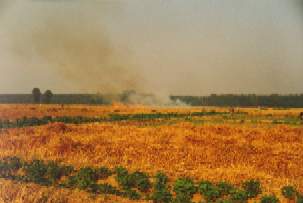 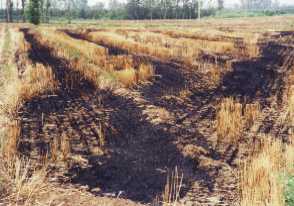 Stubble Burning
2. Development  of CA in China
4th National S&T Award
MOA innovation Team
CTRC
Review 10 years CA and Plan for future
China
2013
2012
MOA innovation Team
CA  20 years  in China
2010
3rd  National S&T Award
Start of CA Plan
2009
2nd National S&T Award
National CA Plan  Approved
2002
1st  National S&T Award
1st  National S&T Award
1999
CTRC established
MOA supported CA
1992
Started CA, ACIAR
Started CA
No till Experiment
(-1992)
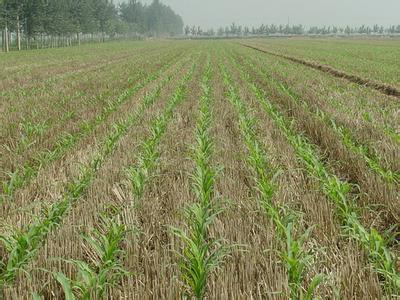 10
No Till Stone Field
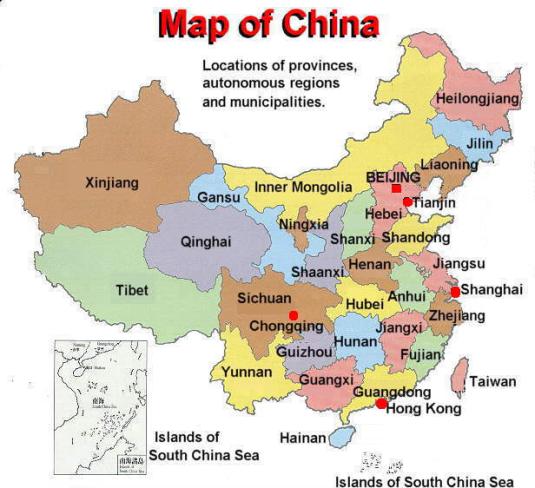 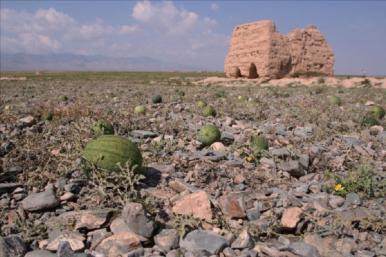 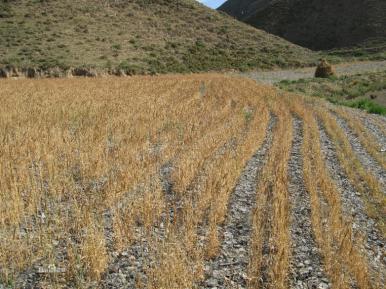 From about 300 years ago
11
Age of no till in stone field
No Irrigation: no till last for 20-40 years

Irrigated:  No till last for more than 6 years

Only used in certain area, can not be extended to other places
12
1950s  No till wheat experiment
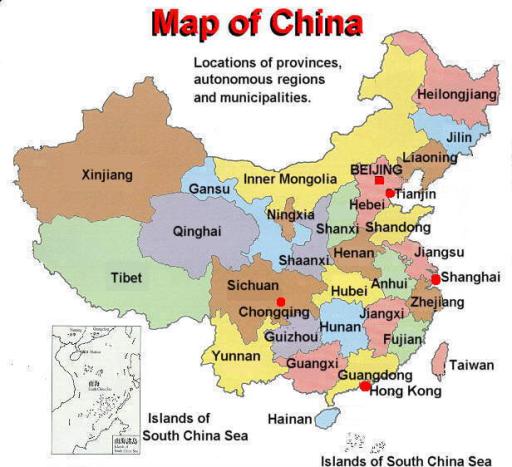 Heilongjiang
13
1960s: Natural no till in paddy area
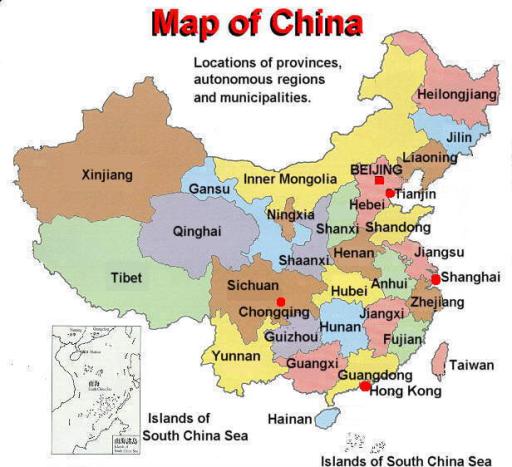 Jiangsu

No till wheat broadcast after Rice
Sichuan

No till wheat broadcast after Rice
14
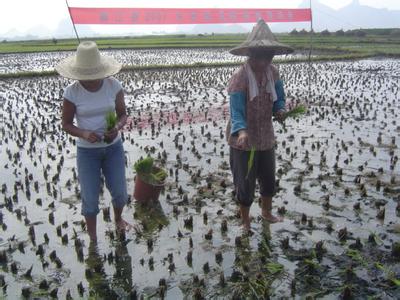 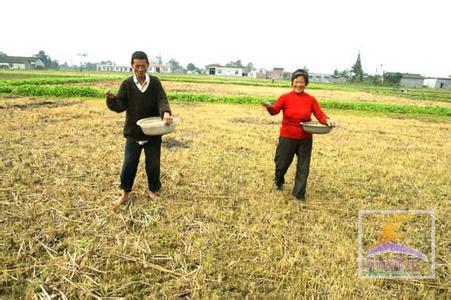 15
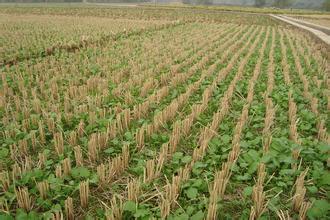 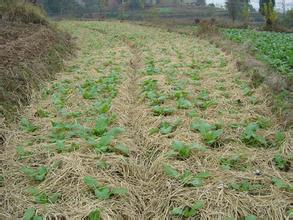 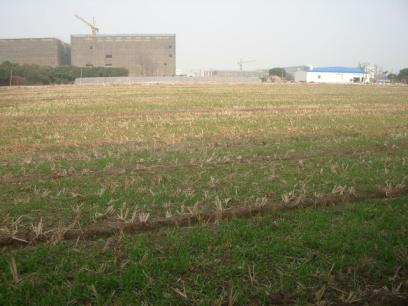 16
1980s  No Till Maize Planting into Wheat
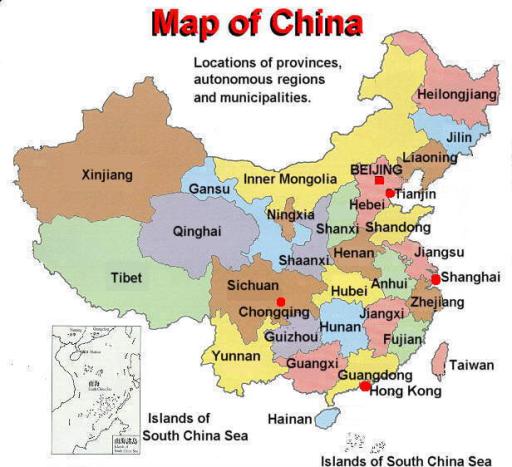 1970s: change from 3 crops 2 years, to 2 crops 1 year.   Time limitation between 2 crops.


1980s: No till maize planting into wheat
17
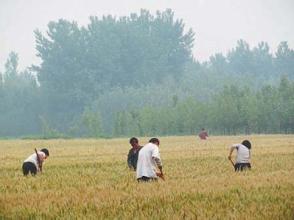 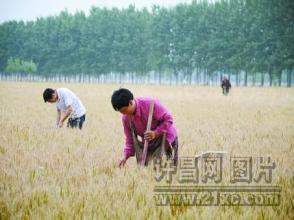 No till maize planting after  wheat harvesting in June
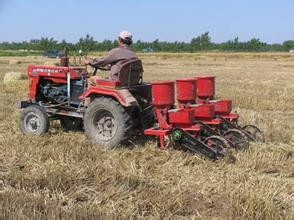 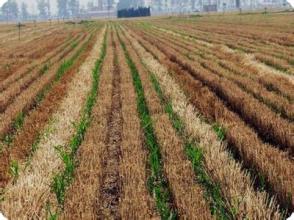 18
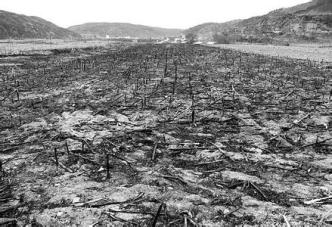 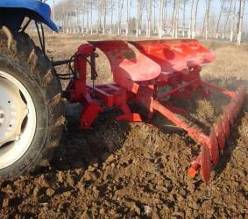 Field plough before wheat drilling in October
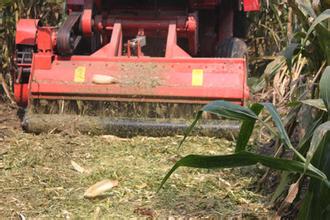 19
Conservation Tillage(1992-)
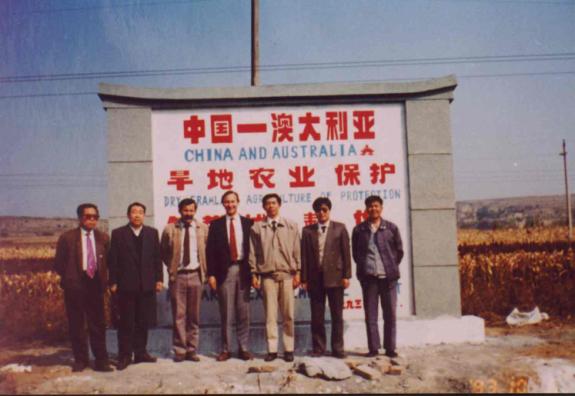 20
Stage 11992-2002
To Prove China Can Use Machinery to do Conservation Tillage

To Test Whether Mechanized Conservation Tillage Give Good Benefits.
21
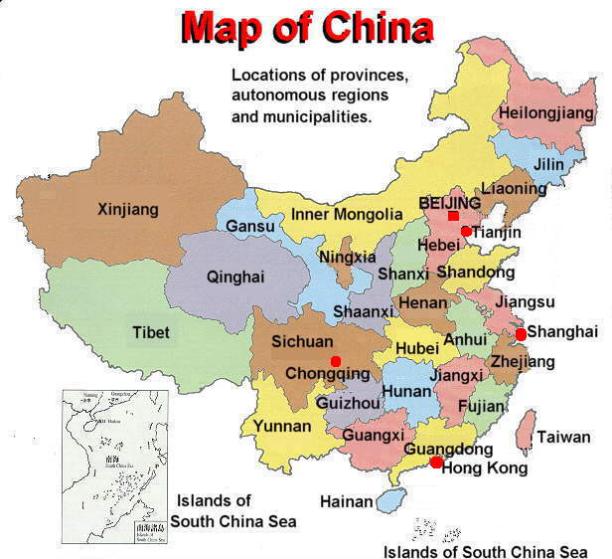 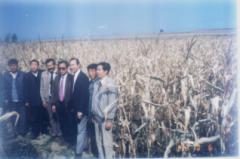 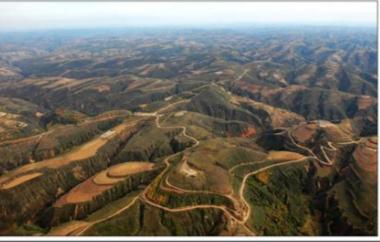 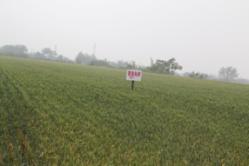 9 dry years of 10;
Water Erosion;
Wind erosion;
Variable  yield;
……
22
1999CTRC Set up
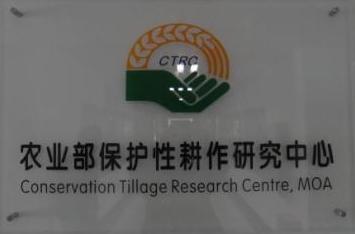 Conservation Tillage Research Centre, Ministry of Agriculture,1999
23
Stage 2Demonstration
All provinces,  north of Yangtz River;

To Farmers
Show---build demonstration plots, to show what is conservation tillage, and what’s the result of conservation tillage, to give farmers direct viewing. Seeing is believing.
24
2002The First National  Field Meeting
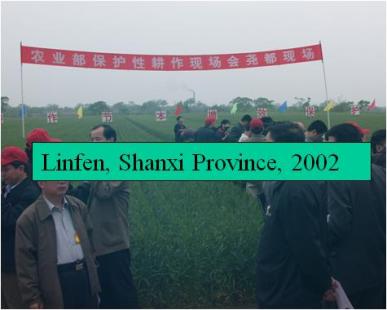 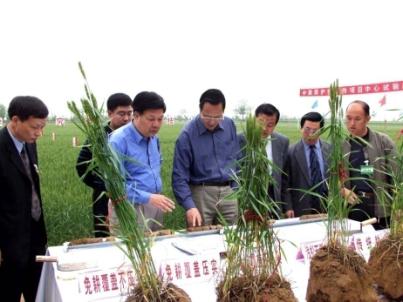 Minister, provincial governor, scientists, extenders, etc
25
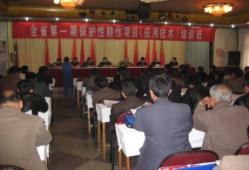 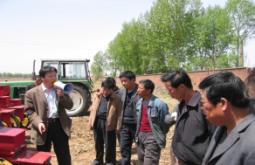 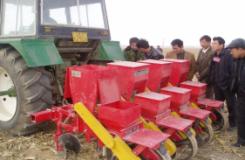 26
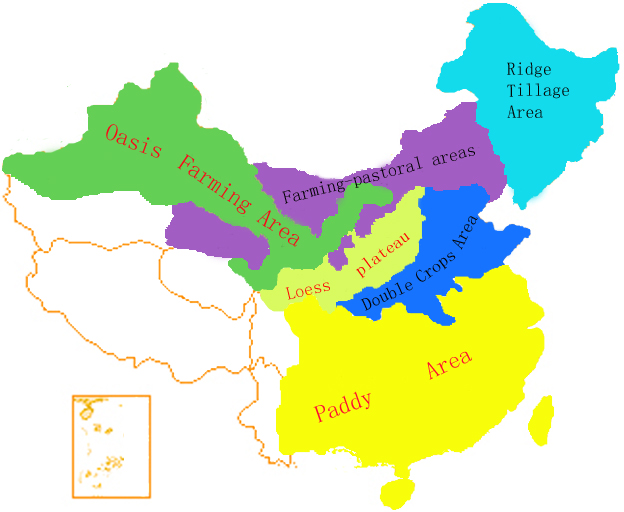 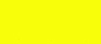 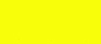 27
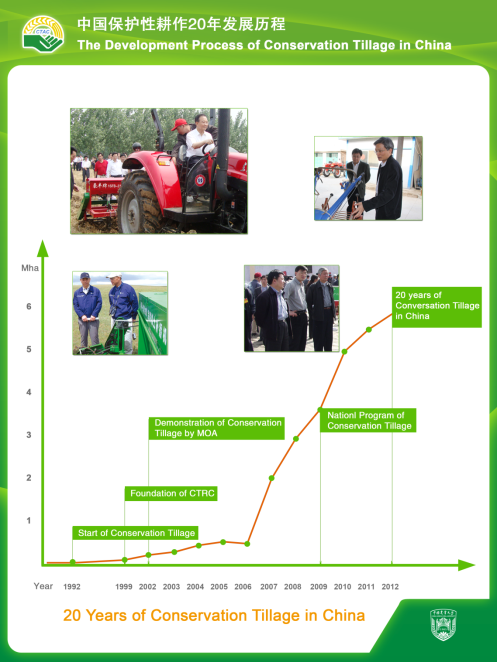 The area only refer to mechanized  CA, not including  that by hand and animal;
  Among those area, about 20-30%  is no till with stubble cover,  most are minimum till with cover;
  No till become more and more.
28
Machines and Tools
(more than 100 factories, different level)
29
Hand  Planter
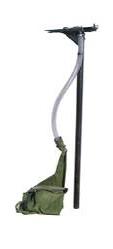 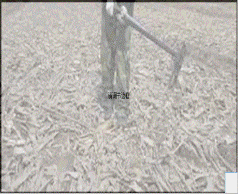 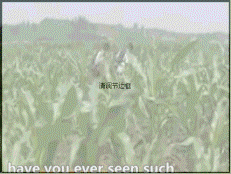 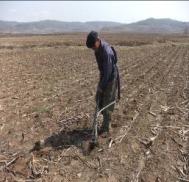 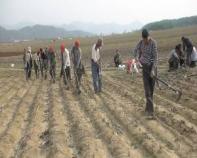 Li Seeder 1
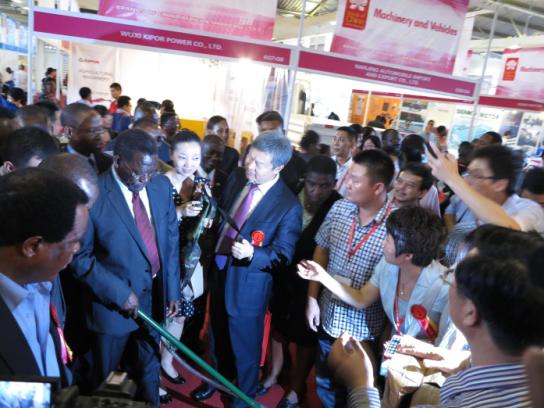 Premier of Tanzania Pinda is trying Li Seeder
Brands of China African Showcase 2013
31
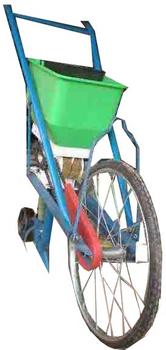 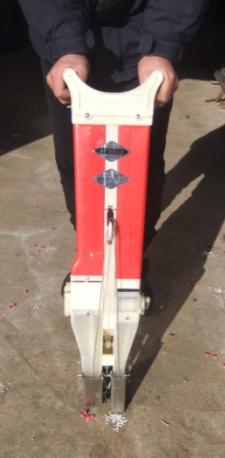 Li Seeder  2
Li Seeder  3
32
No till Seeder for 2 wheels tractor
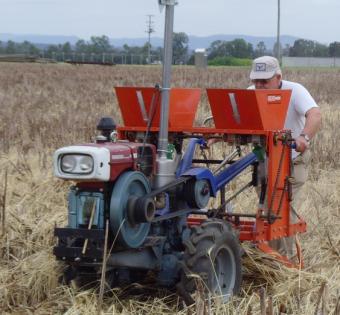 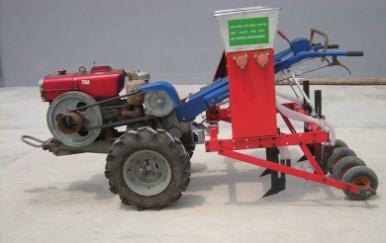 33
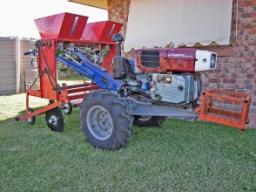 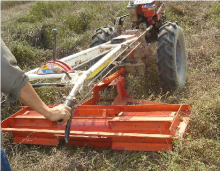 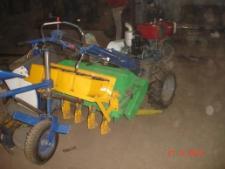 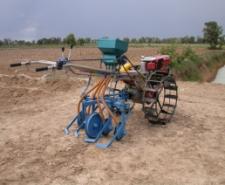 Middle and Small No till Seeders
35
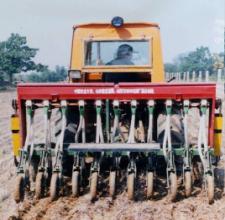 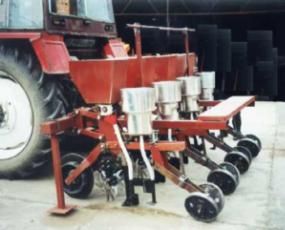 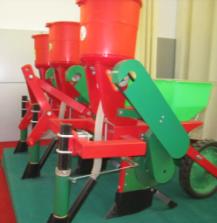 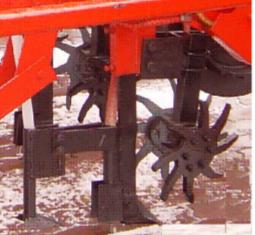 Wheat strip rotary hoe seeding
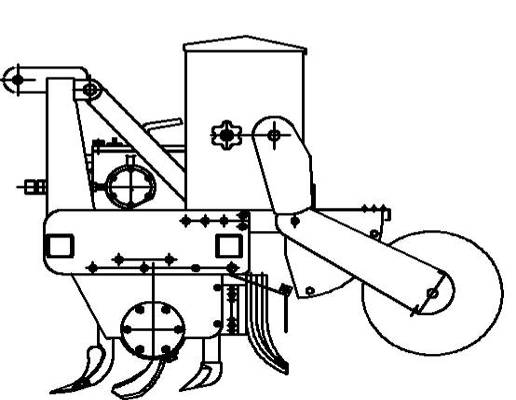 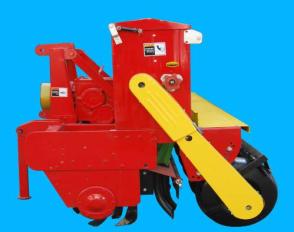 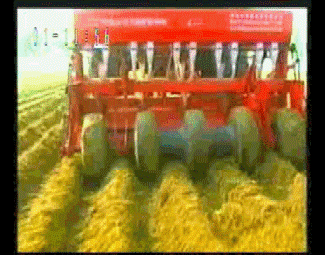 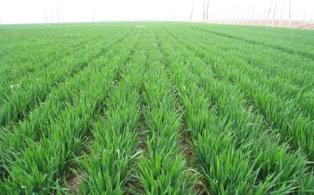 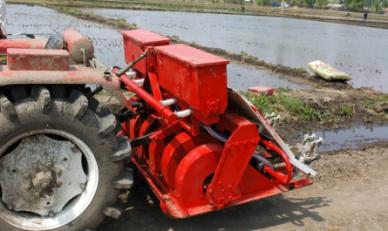 Rice strip rotary hoe transplanting
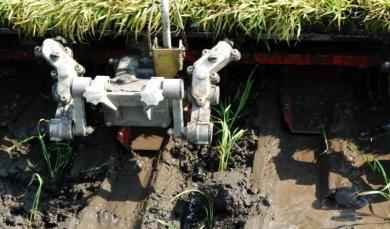 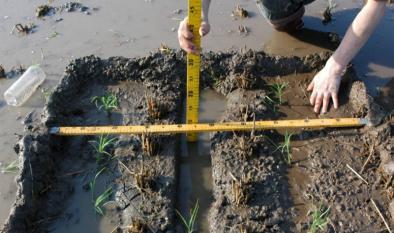 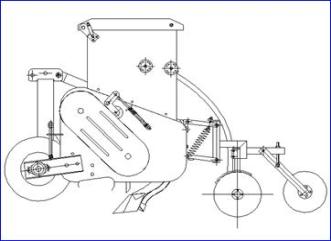 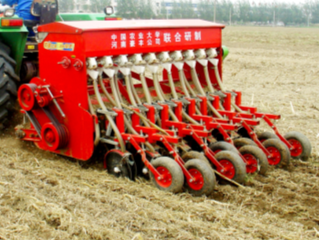 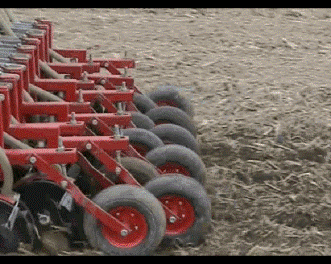 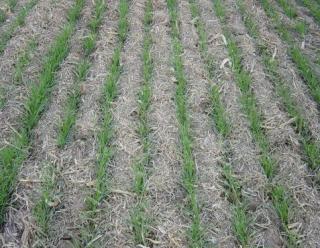 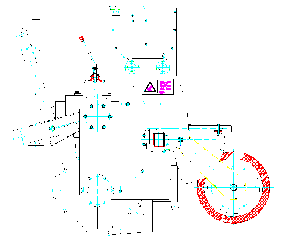 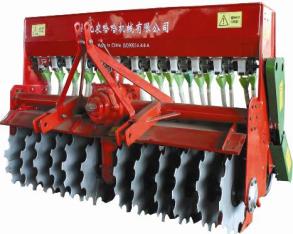 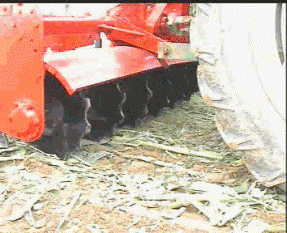 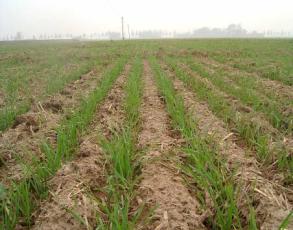 Benefits
Increase Yields;
Increase net income;
Reduced Cost 
Reduce Soil Water Erosion
Reduce Soil Wind Erosion
Reduce Fuel Consumption
Reduce GHG Emission from Soil
……
41
Government Policy
The Central Document No.1 stressed CA fro 8 years, from 2005 to 2012.
The National Medium and Long Term Development Program  (2006) included CA machineries as main parts of agricultural machineries. 
Ministry of Finance supported MOA to extend CA from 2002.
The National Development and Reform Commission(NDRC) and MOA made a long term program for CA extension, and approved by the State Council (2009). 
MOA made CA as a main extended technology. 
White paper on China Environment Protection(1996-2005) lists CA as a main agricultural technology for agricultural environment protection.
China Water Saving Policy Program by Ministry of Water Resources (2005)  encourage to extend CA.
Ministry of Forestry made CA a method for reducing wind erosion and soil desertification(2005).
China‘s climate change policy and action of the 2012 Annual Report, by NDRC, accepted CA as technology for carbon sink.
42
Barriers to adoption and promotion of CA
CA has been since 1940s?  USA? Europe? Asia? There must be some deep barriers

Cheap and easy used CA machines. 
Farmers traditional thoughts. 
Some scientists do not accept CA, worry about yields, too much herbicide use. Some governmental officials have the same thought
……
43
Conservation  Tillage 
Research Center, MOA
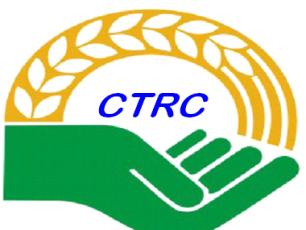 44
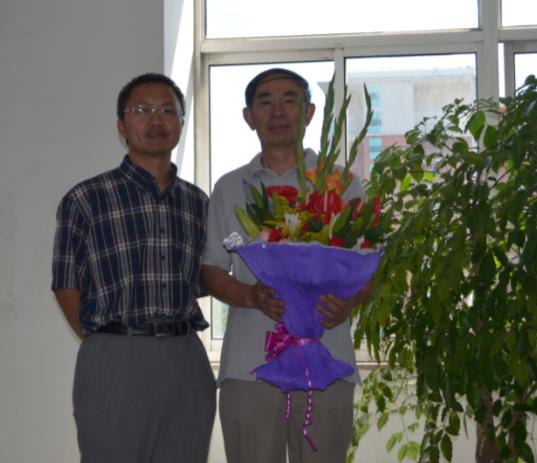 中国保护性耕作网
www.cn-ct.net
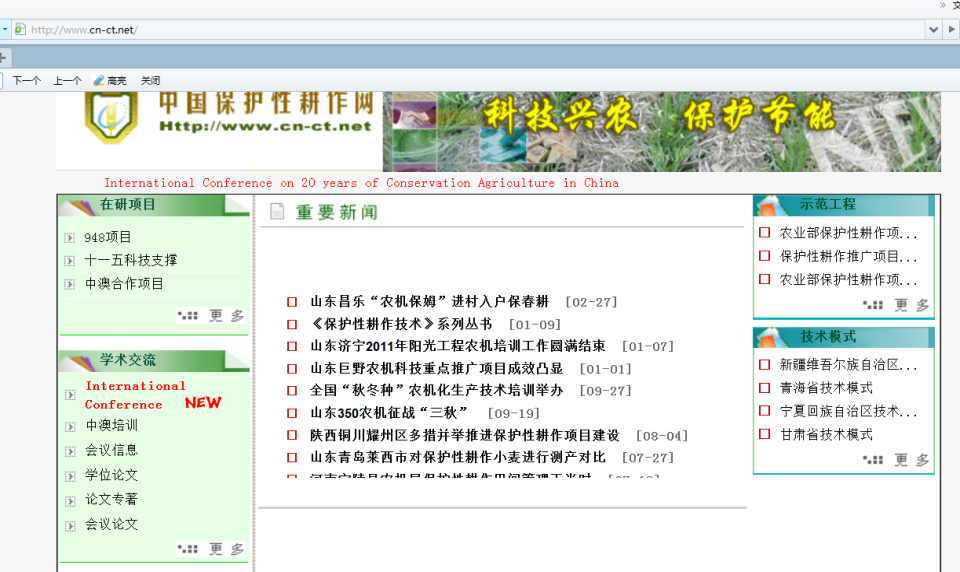 Tasks 任务
Wind erosion
土壤风蚀
Yields
产量
Machine Development
研制机具
Water erosion
土壤水蚀
Soil Moisture
土壤水分
Cost
成本
Conservation Agriculture
实施保护性耕作
Weeds Control
杂草防除
Others
GHG Emission
温室气体排放
4 National Science & Technology Awards
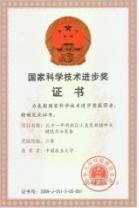 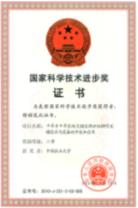 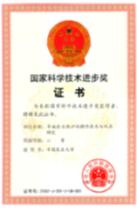 2013
48
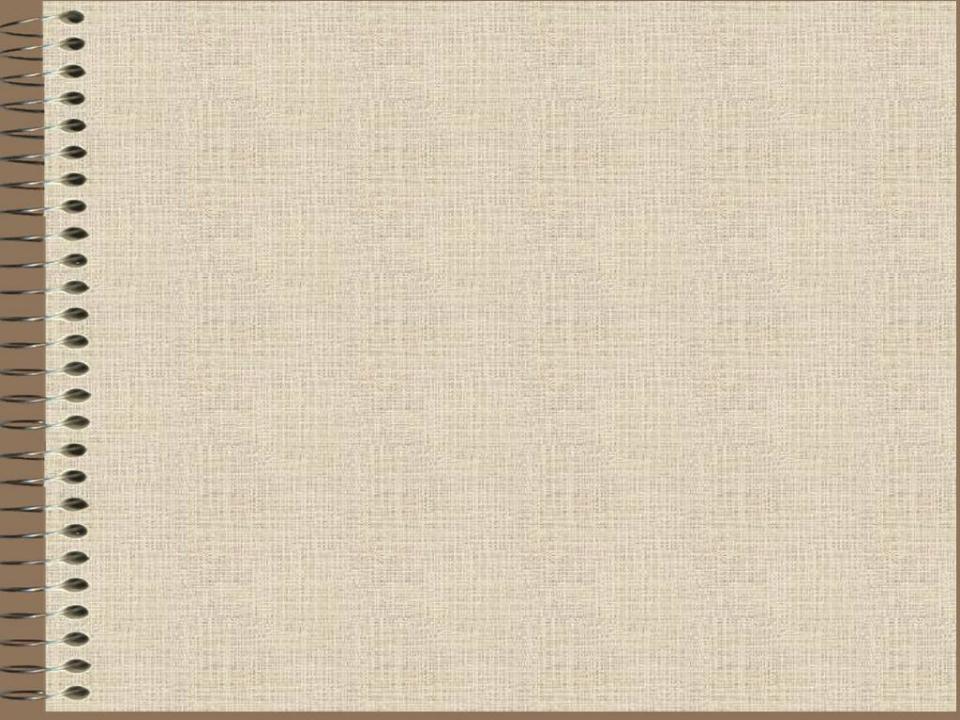 Recommendation
Establish ACAA?
   (Asia  CA Alliance or Cooperative Research Centre or Training Centre)

--- A Platform for CA information share in Asia
Field Trip
Why to Shandong? Long trip
Food?

What can be seen:
China high speed train, about 300km/h
CA machineries,  and CA field.
Shandong Food ,  but fast food for breakfast and Supper .
为什么不排座位
50
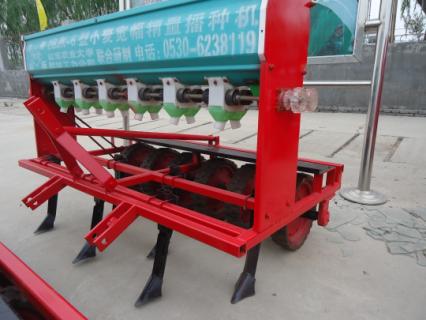 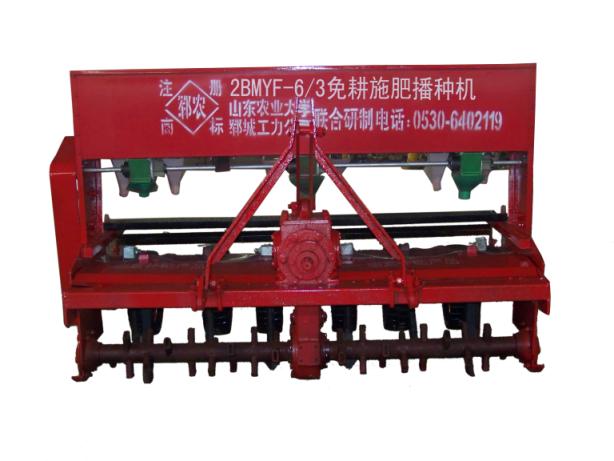 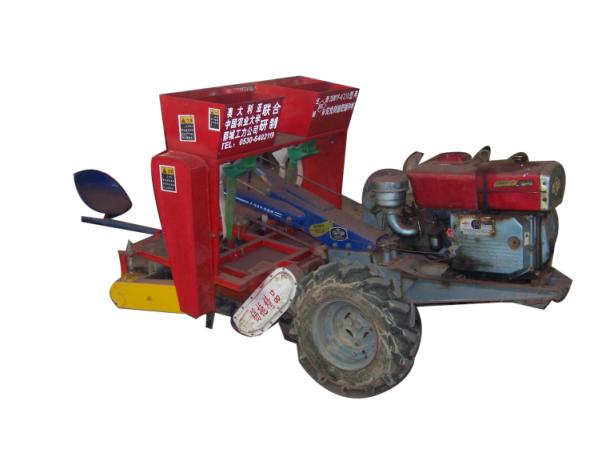 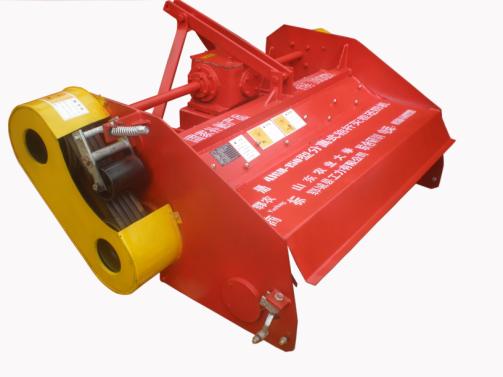 51
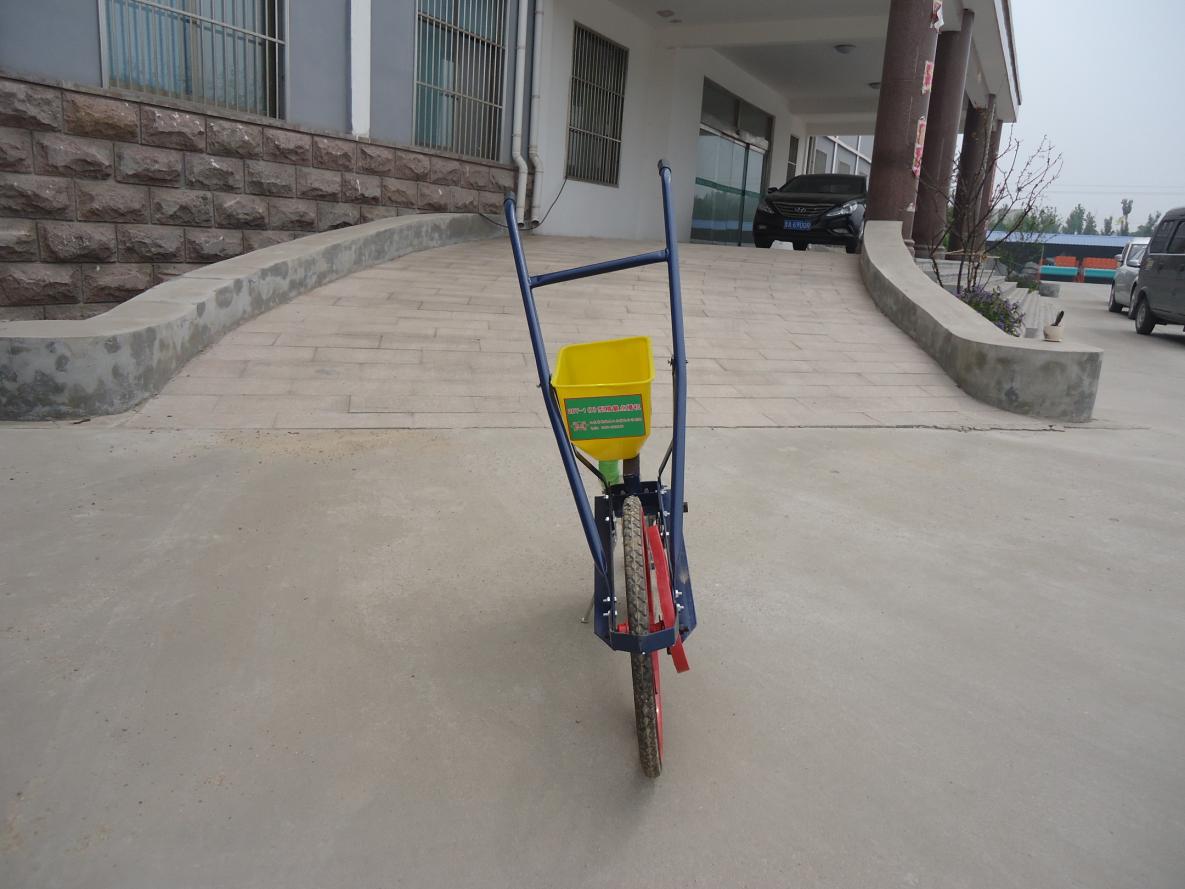 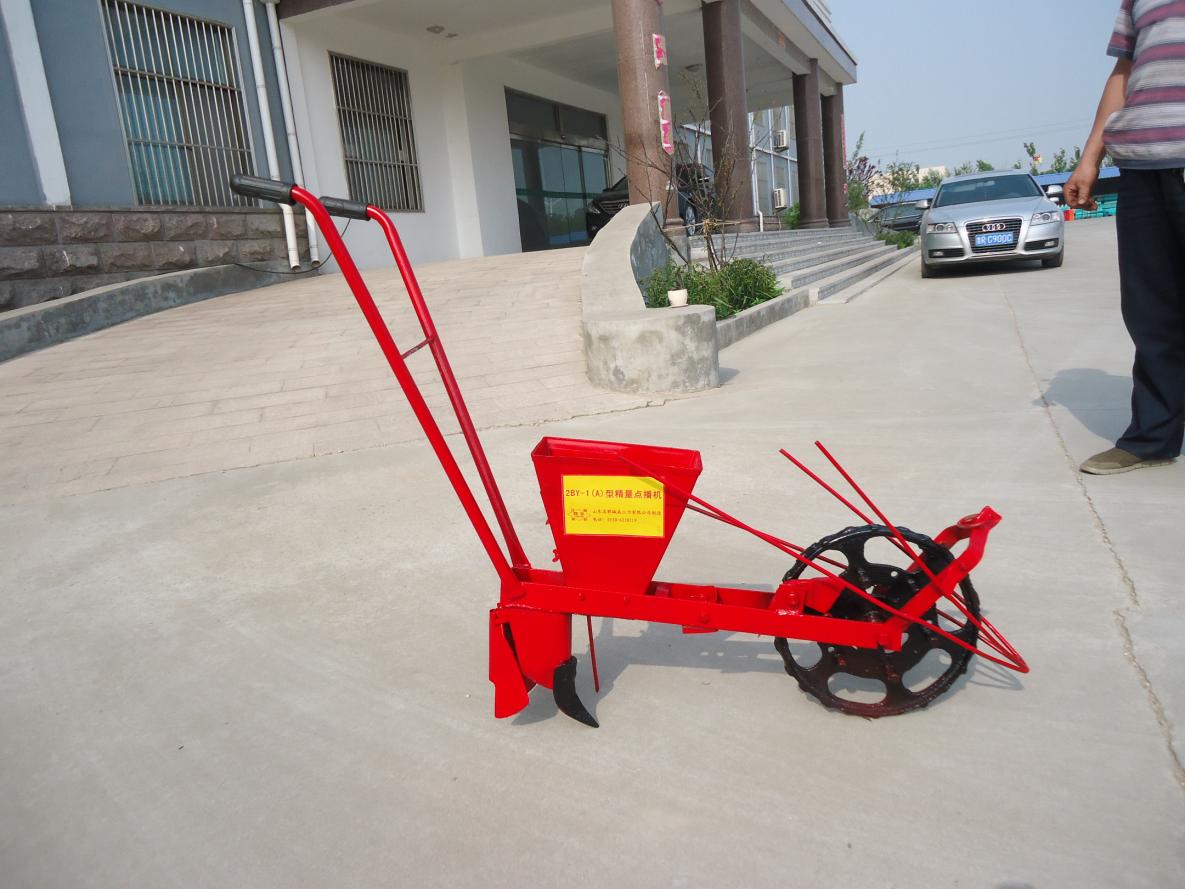 52
All PPT and Doc files will be in a Flash Disk
53
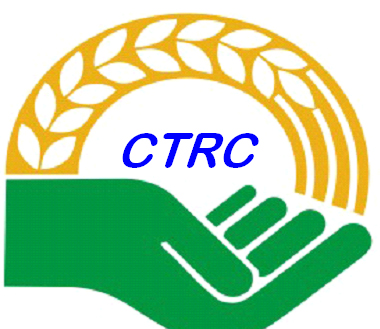 Thanks
Thanks
54